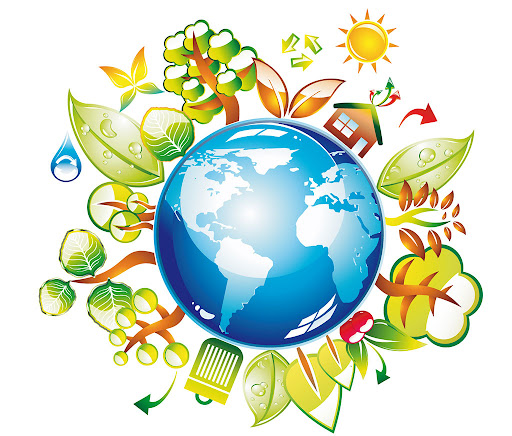 Викторина по окружающему миру
Мы живем на планете:
а) Венера     б) Луна     в) Земля
Мы живем на планете:
а) Венера     б) Луна     в) Земля
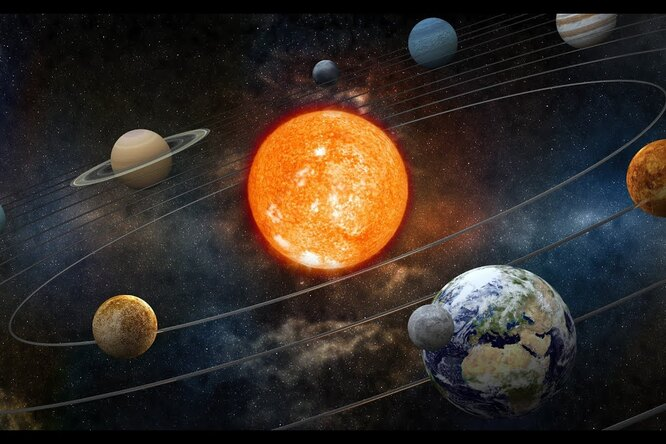 Вспомни, какого цвета флаг России?
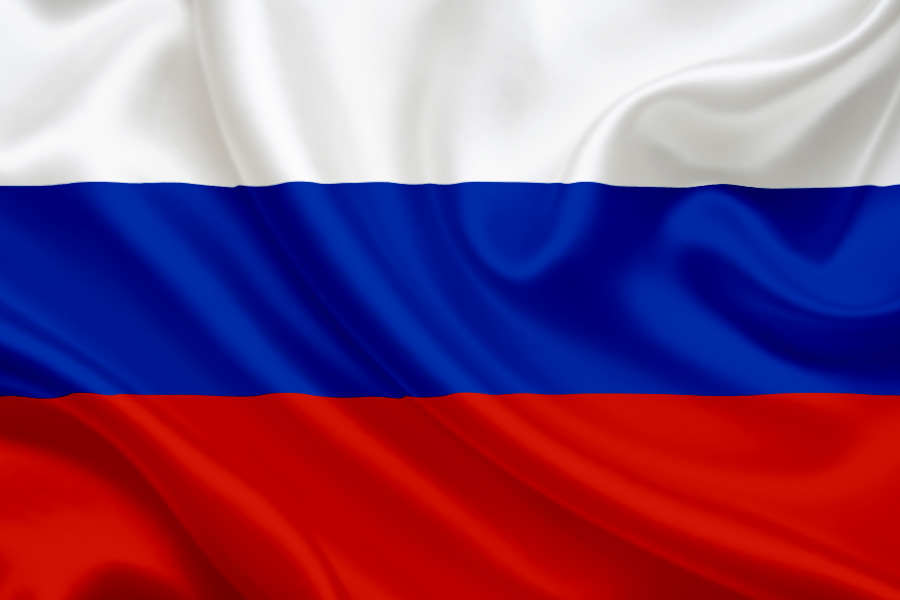 Назовите три символа государства.
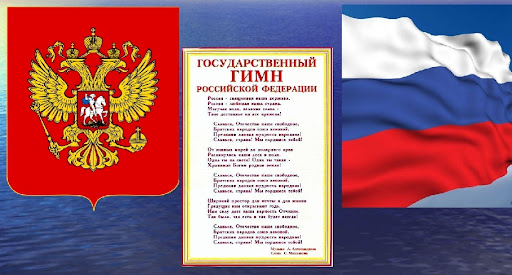 Флаг, герб и гимн
Как называется должность главы нашего государства, избираемого народом на четыре года?  

                              Президент
Глобус – это:
а) поверхность Земли  
  б) модель Земли   
  в) Земной шар
Глобус – это:
а) поверхность Земли  
  б) модель Земли   
  в) Земной шар
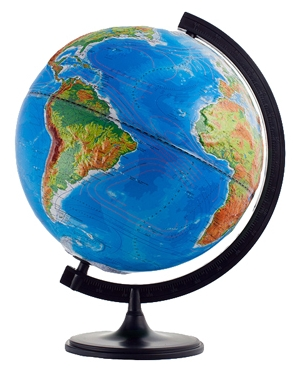 У каких животных восемь ног?

а) паук     б) жук     в) клещ
У каких животных восемь ног?

а) паук     б) жук     в) клещ
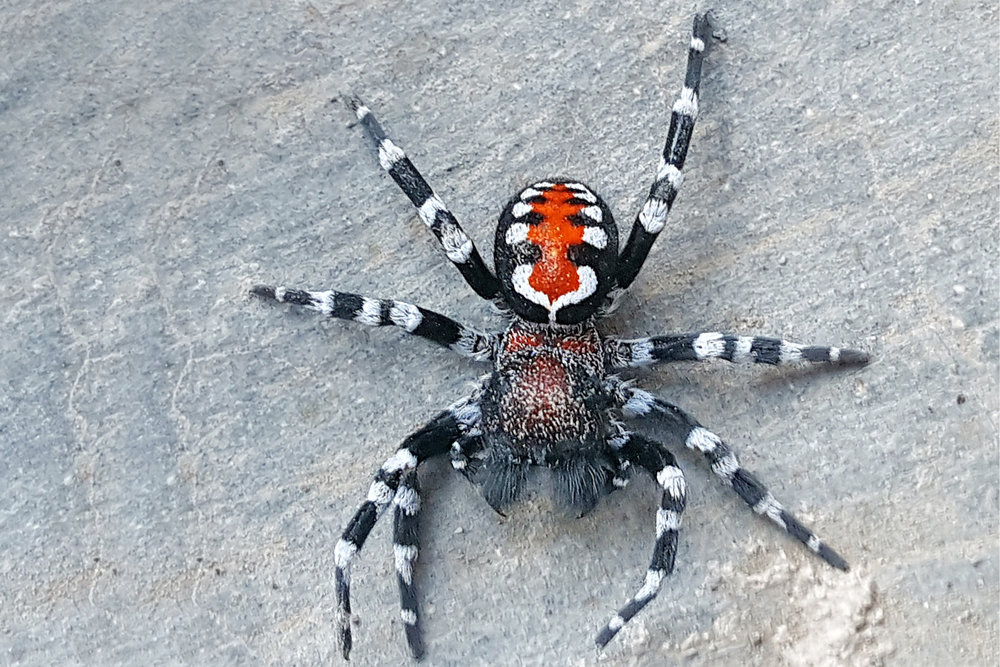 Что делает филин?

А) охает     б) тенькает     в) ухает
Что делает филин?

А) охает     б) тенькает     в) ухает
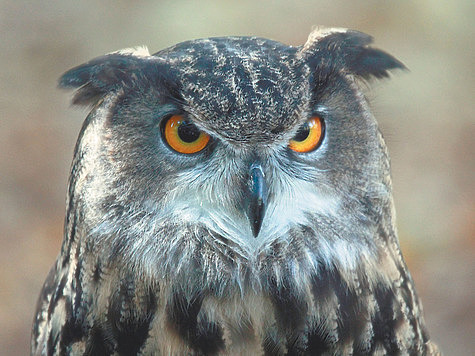 Укажи лишнее слова в каждой строке:

а) яблоня, груша, ирис, вишня
б) чеснок, лилия, астра, гладиолус
в) рожь, горох, пшеница, просо
Укажи лишнее слова в каждой строке:

а) яблоня, груша, ирис, вишня
б) чеснок, лилия, астра, гладиолус
в) рожь, горох, пшеница, просо
Отгадай загадки:

а) Летели серые гуси,
    Нароняли белого пуха.   
   
б) Всю зиму лежит,
    А весной убежит.
Отгадай загадки:

а) Летели серые гуси,
    Нароняли белого пуха.   
   
б) Всю зиму лежит,
    А весной убежит.
Назови  объекты неживой природы:

Солнце, камень, медведь, облако, ель, изба, скала, колодец, бабочка, туннель, лягушка, конь, птица, самолет, человек, молния.
Как одним словом называются осадки в виде замёрзших водяных капель?
Как одним словом называются осадки в виде замёрзших водяных капель?    ГРАД
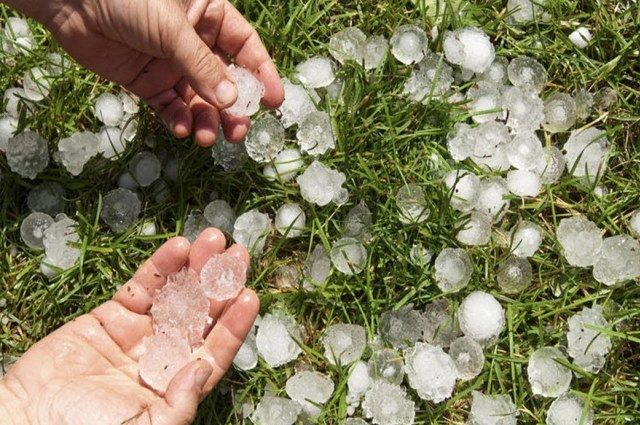 Что объединяет этих птиц: лебедь, утка, гусь?
Что объединяет этих птиц: лебедь, утка, гусь?
Они водоплавающие
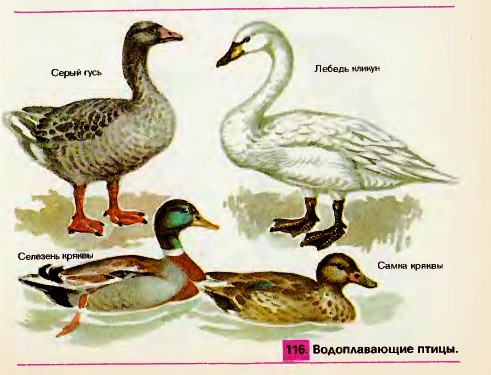 Что содержат в себе овощи, фрукты, ягоды?
Что содержат в себе овощи, фрукты, ягоды?
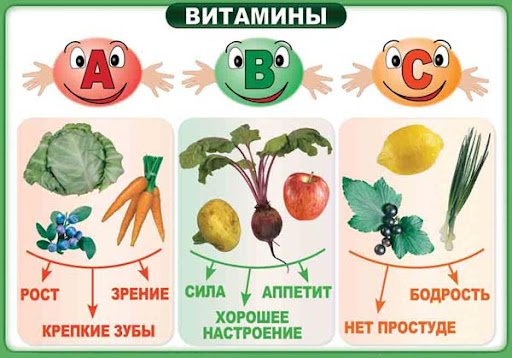 Назови  объекты неживой природы:

Солнце, камень, медведь, облако, ель, изба, скала, колодец, бабочка, туннель, лягушка, конь, птица, самолет, человек, молния.
Какое насекомое «поёт» крыльями, а слушает ногами?
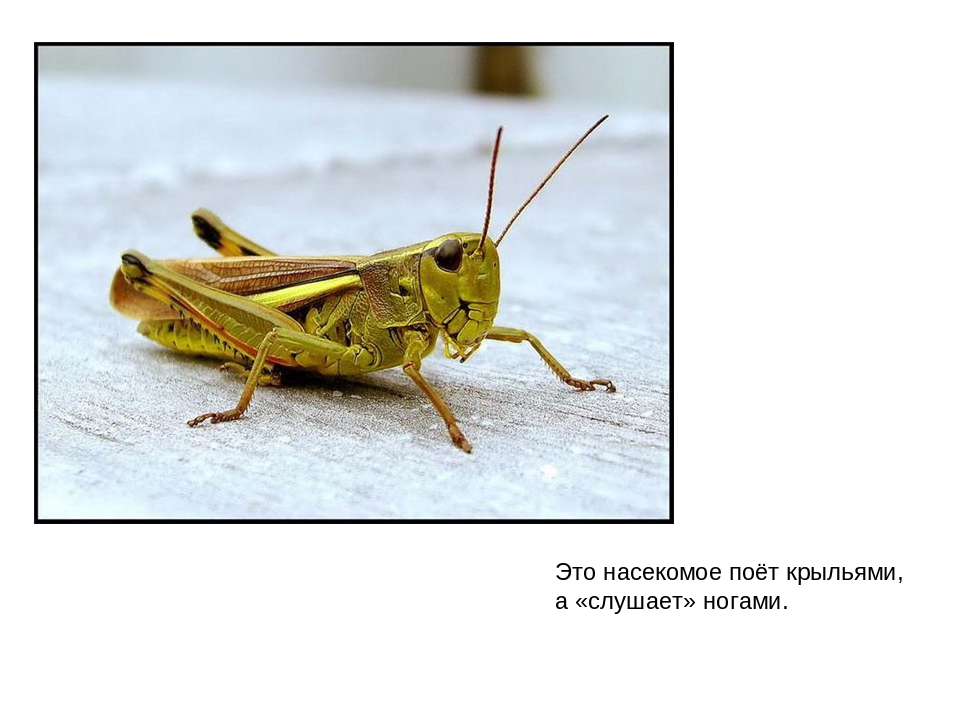 Какое насекомое «поёт» крыльями, а слушает ногами?
кузнечик